Chapter 4: Gravity, Projectiles, and Satellites
© 2017 Pearson Education, Inc.
This lecture will help you understand:
The Universal Law of Gravity
The Inverse-Square Law: Gravity and Distance
Weight and Weightlessness
Universal Gravitation
Projectile Motion
Fast-Moving Projectiles—Satellites 
Circular Satellite Orbits 
Elliptical Orbits
Escape Speed
© 2017 Pearson Education, Inc.
The Legend of the Falling Apple
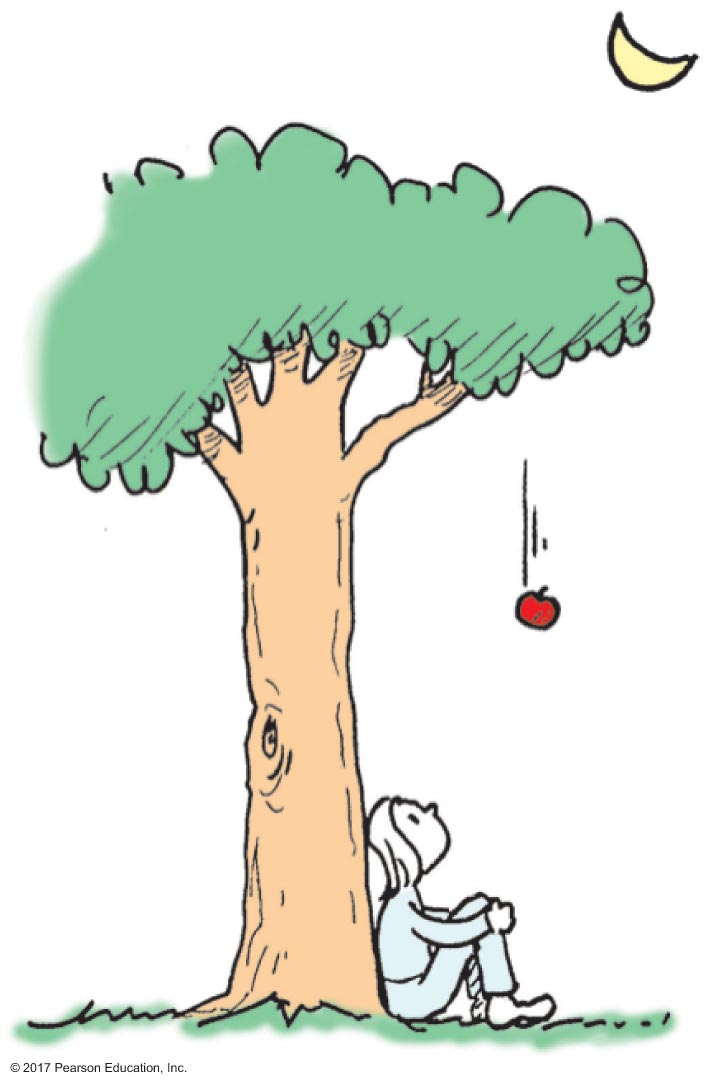 Newton was not the first to discover gravity. Newton discovered that gravity is universal.
Legend—Newton, sitting under an apple tree, realized that the force between Earth and the apple is the same as that between moons and planets and everything else.
© 2017 Pearson Education, Inc.
The Fact of the Falling Moon
In ancient times, Aristotle and others believed that stars, planets, and the Moon moved in divine circles, free from forces of Earth.
© 2017 Pearson Education, Inc.
The Fact of the Falling Moon
We now know that the Moon falls around Earth in the sense that it falls beneath the straight line it would follow if no force acted on it.
The Moon maintains atangential velocity, whichensures a nearly circularmotion around and aroundEarth rather than into it.This path is similar to thepaths of planets aroundthe Sun.
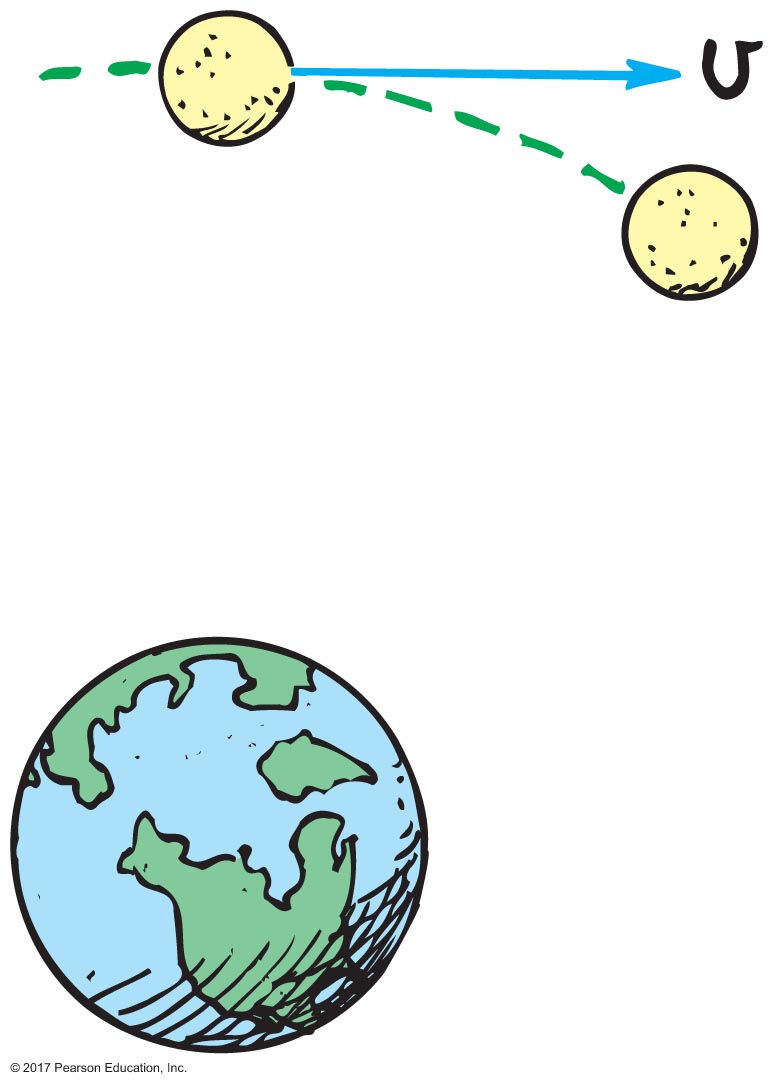 © 2017 Pearson Education, Inc.
The Universal Law of Gravity
m1m2
F = G
d 2
Newton's Law of Universal Gravitation
Every body in the universe attracts every other body with a mutually attracting force. 
For two bodies, this force is directly proportional to the product of their masses and inversely proportional to the square of the distance separating them,
© 2017 Pearson Education, Inc.
The Universal Law of Gravity
Newton discovered that gravity is universal.
Every mass pulls on every other mass.
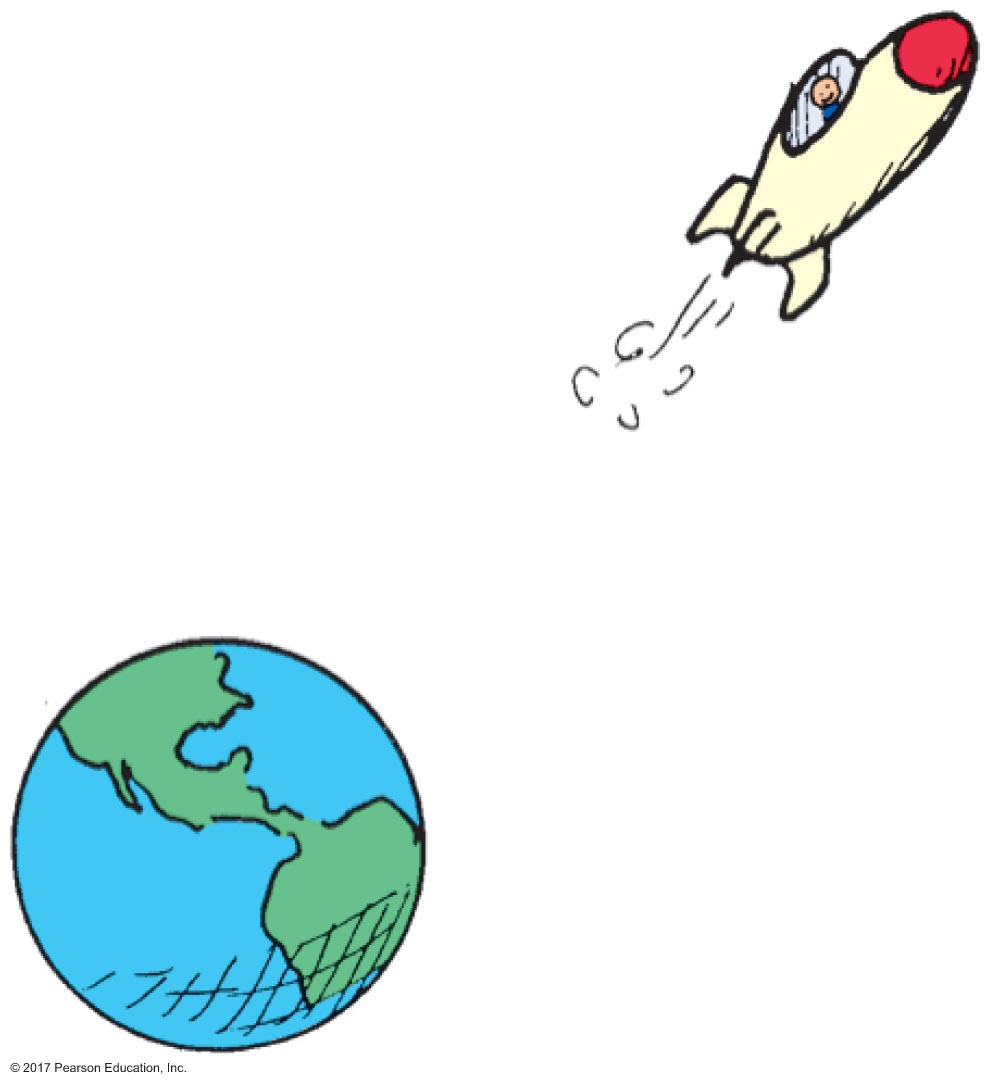 © 2017 Pearson Education, Inc.
The Universal Law of GravityCHECK YOUR NEIGHBOR
Newton's most celebrated synthesis is of
earthly and heavenly laws.
weight on Earth and weightlessness in outer space. 
masses and distances.
the paths of tossed rocks and the paths of satellites.
© 2017 Pearson Education, Inc.
[Speaker Notes: A. earthly and heavenly laws.]
The Universal Law of GravityCHECK YOUR ANSWER
Newton's most celebrated synthesis is of
earthly and heavenly laws.
weight on Earth and weightlessness in outer space. 
masses and distances.
the paths of tossed rocks and the paths of satellites.

Comment:
This synthesis provided hope that other natural phenomena followed universal laws, and ushered in the Age of Enlightenment.
© 2017 Pearson Education, Inc.
[Speaker Notes: A. earthly and heavenly laws.]
Newton's Law of Universal Gravity
m1m2
F = G
d 2
The greater m1 and m2     the greater the force of attraction between them.
The greater the distance of separation d, the weaker is the force of attraction—weaker as the inverse square of the distance between their centers.
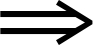 © 2017 Pearson Education, Inc.
The Inverse-Square Law:Gravity and Distance
Inverse-square law:
relates the intensity of an effect to the inverse square of the distance from the cause


The greater the distance from Earth, the less the gravitational force on an object.
No matter how great the distance, gravity approaches, but never reaches, zero.
1
distance2
Intensity ≈
© 2017 Pearson Education, Inc.
Inverse-Square Law
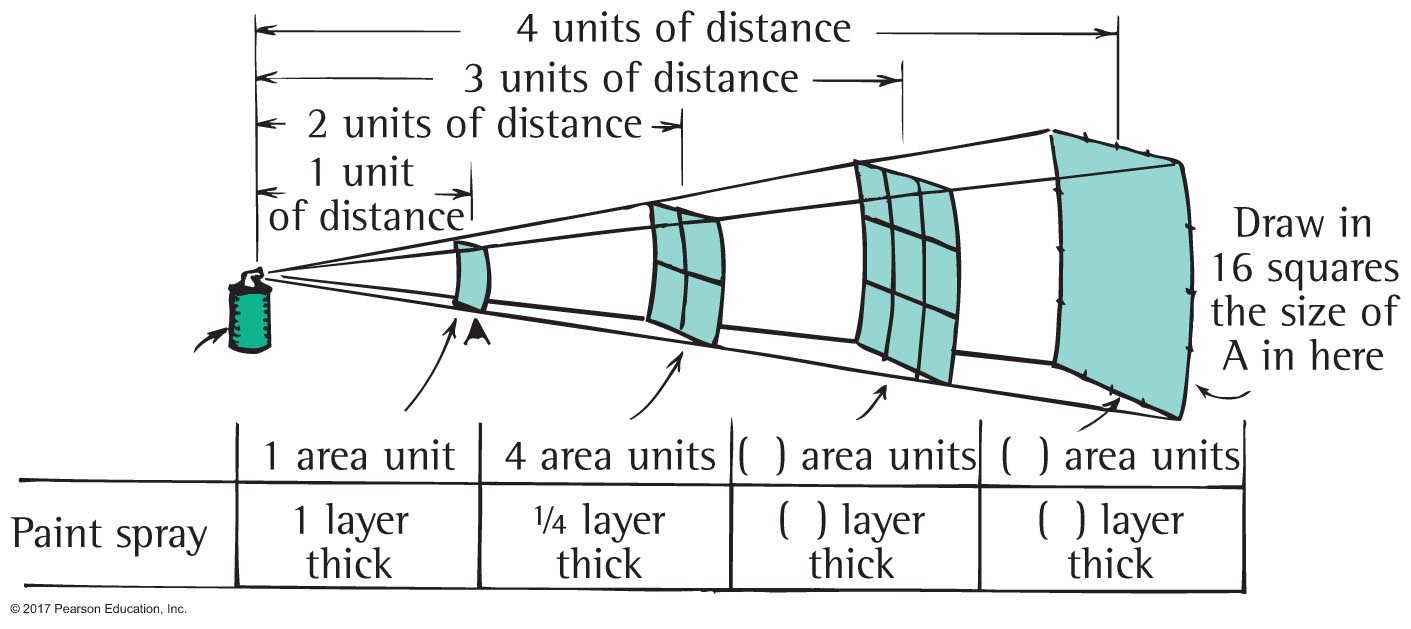 © 2017 Pearson Education, Inc.
Inverse-Square Law
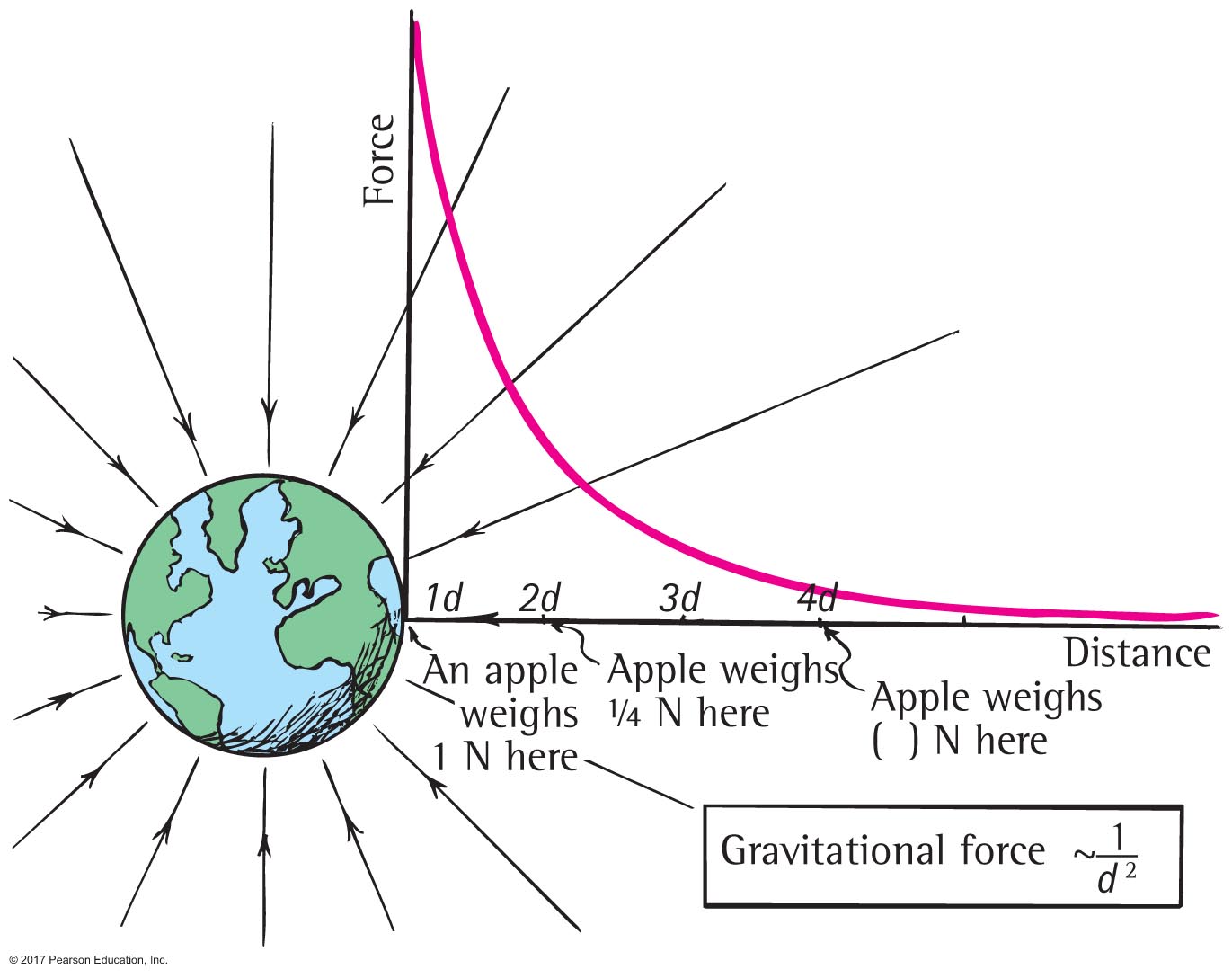 © 2017 Pearson Education, Inc.
The Inverse-Square Law: Gravity and DistanceCHECK YOUR NEIGHBOR
The force of gravity between two planets depends on their
masses and distance apart.
planetary atmospheres. 
rotational motions.
All of the above.
© 2017 Pearson Education, Inc.
[Speaker Notes: A. masses and distance apart.]
The Inverse-Square Law: Gravity and DistanceCHECK YOUR ANSWER
m1m2
F = G
d 2
The force of gravity between two planets depends on their
masses and distance apart.
planetary atmospheres. 
rotational motions.
All of the above.

Explanation:
The equation for gravitational force,
cites only masses and distances as variables. Rotation and atmospheres are irrelevant.
© 2017 Pearson Education, Inc.
[Speaker Notes: A. masses and distance apart.]
The Inverse-Square Law: Gravity and DistanceCHECK YOUR NEIGHBOR
If the masses of two planets are each somehow doubled, the force of gravity between them
doubles.
quadruples. 
reduces by half.
reduces by one quarter.
© 2017 Pearson Education, Inc.
[Speaker Notes: B. quadruples.]
The Inverse-Square Law: Gravity and DistanceCHECK YOUR ANSWER
If the masses of two planets are each somehow doubled, the force of gravity between them
doubles.
quadruples. 
reduces by half.
reduces by one quarter.

Explanation:
Note that both masses double, so double × double = quadruple.
© 2017 Pearson Education, Inc.
[Speaker Notes: B. quadruples.]
The Universal Law of GravityCHECK YOUR NEIGHBOR
If the mass of one planet is somehow doubled, the force of gravity between it and a neighboring planet would
doubles.
quadruples. 
reduces by half.
reduces by one quarter.
© 2017 Pearson Education, Inc.
[Speaker Notes: A. double.]
The Universal Law of GravityCHECK YOUR ANSWER
If the mass of one planet is somehow doubled, the force of gravity between it and a neighboring planet would
doubles.
quadruples. 
reduces by half.
reduces by one quarter.

Explanation:
Let the equation guide your thinking:Note that if one mass doubles, the force between them doubles.
m1m2
d 2
F = G
© 2017 Pearson Education, Inc.
[Speaker Notes: A. double.]
The Universal Gravitational Constant, G
G is the proportionality constant in Newton's law of gravitation.
G has the same magnitude as the gravitational force between two 1-kg masses that are 1 meter apart:
6.67 × 10–11 N. 
So G = 6.67 × 10–11 N • m2/kg2.
F = 6.67 × 10–11 N • m2/kg2(m1 × m2)/d2
© 2017 Pearson Education, Inc.
The Universal Gravitational Constant, GCHECK YOUR NEIGHBOR
The universal gravitational constant, G, which links force to mass and distance, is similar to the familiar constant
π.
B.	g. 
acceleration due to gravity.
speed of uniform motion.
© 2017 Pearson Education, Inc.
[Speaker Notes: A. π.]
The Universal Gravitational Constant, GCHECK YOUR ANSWER
The universal gravitational constant, G, which links force to mass and distance, is similar to the familiar constant
π.
B.	g. 
acceleration due to gravity.
speed of uniform motion.

Explanation:
Just as π relates the circumference of a circle to its diameter, G relates force to mass and distance.
© 2017 Pearson Education, Inc.
[Speaker Notes: A. π.]
Weight and Weightlessness
Weight
is the force exerted against a supporting floor or weighing scale.
Weightlessness
is a condition wherein a support force is lacking—free fall, for example.
© 2017 Pearson Education, Inc.
Weight and Weightlessness
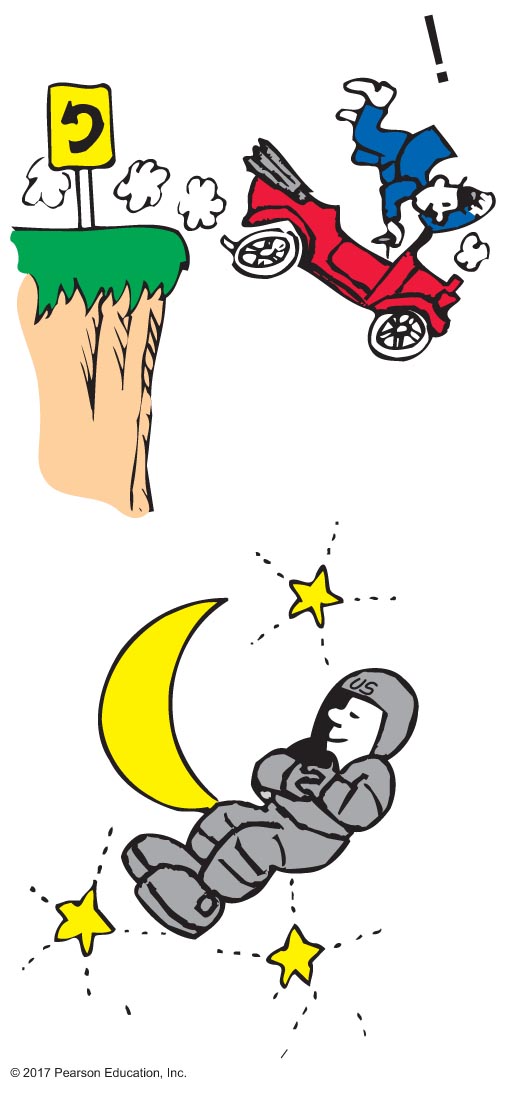 Example of weightlessness: 
No support force.
An astronaut is weightless because he or she is not supported by anything. The body responds as if gravity forces were absent, and this gives the sensation of weightlessness.
© 2017 Pearson Education, Inc.
Weight and Weightlessness
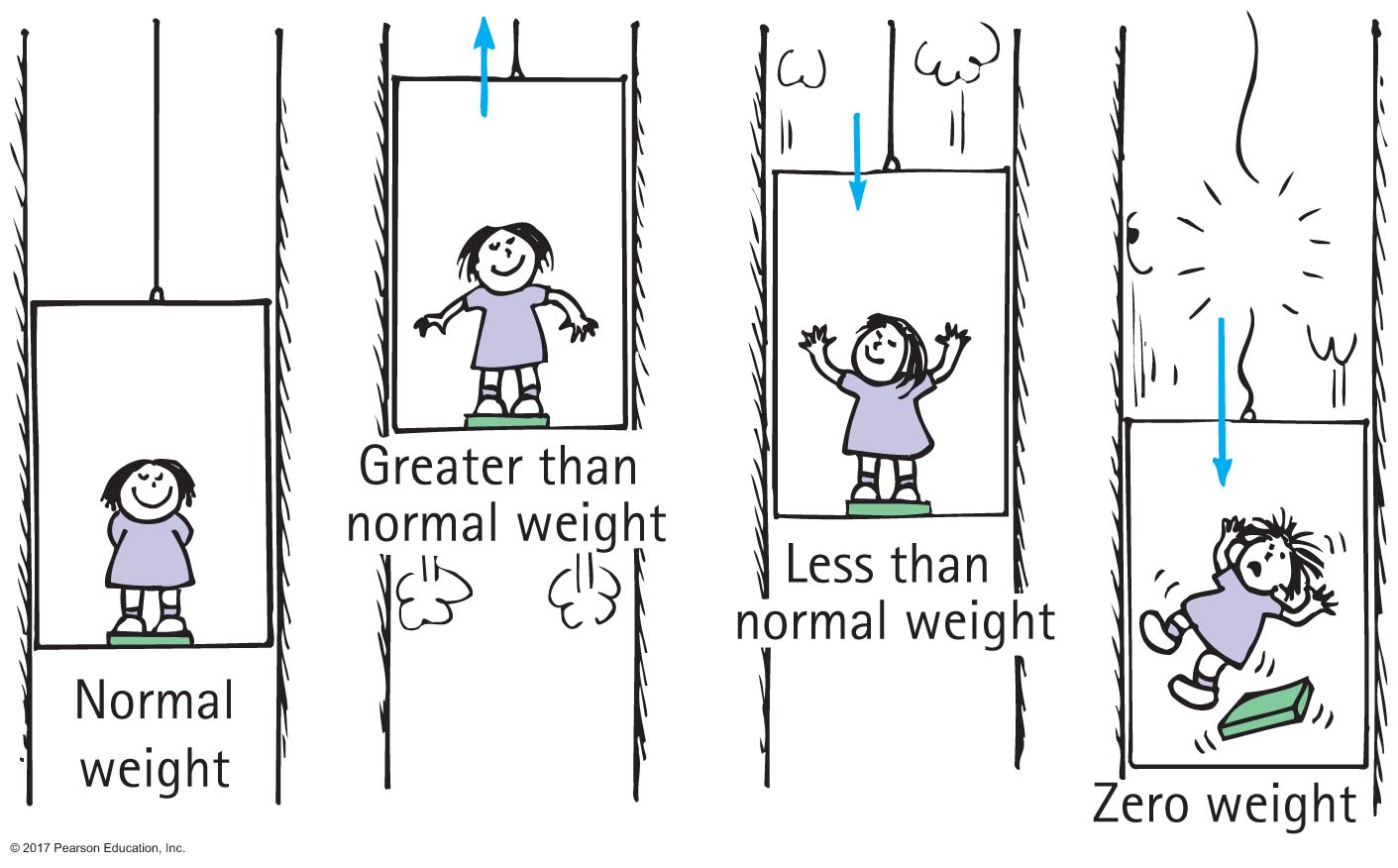 © 2017 Pearson Education, Inc.
Weight and WeightlessnessCHECK YOUR NEIGHBOR
When an elevator accelerates upward, your weight reading on a scale is
greater.
less. 
zero.
the normal weight.
© 2017 Pearson Education, Inc.
[Speaker Notes: A. greater.]
Weight and WeightlessnessCHECK YOUR ANSWER
When an elevator accelerates upward, your weight reading on a scale is
greater.
less. 
zero.
the normal weight.

Explanation:
The support force pressing on you is greater, so you weigh more.
© 2017 Pearson Education, Inc.
[Speaker Notes: A. greater.]
Weight and WeightlessnessCHECK YOUR NEIGHBOR
When an elevator accelerates downward, your weight reading is
greater.
less. 
zero.
the normal weight.
© 2017 Pearson Education, Inc.
[Speaker Notes: B. less.]
Weight and WeightlessnessCHECK YOUR ANSWER
When an elevator accelerates downward, your weight reading is
greater.
less. 
zero.
the normal weight.

Explanation:
The support force pressing on you is less, so you weigh less. Question: Would you weigh less in an elevator that moves downward at constant velocity?
© 2017 Pearson Education, Inc.
[Speaker Notes: B. less.]
Weight and WeightlessnessCHECK YOUR NEIGHBOR
When the elevator cable breaks, the elevator falls freely so your weight reading is
greater.
less.
zero.
the normal weight.
© 2017 Pearson Education, Inc.
[Speaker Notes: C. zero.]
Weight and WeightlessnessCHECK YOUR ANSWER
When the elevator cable breaks, the elevator falls freely so your weight reading is
greater.
less. 
zero.
the normal weight.

Explanation:
There is still a downward gravitational force acting on you, but gravity is not felt as weight because there is no support force. So your weight is zero.
© 2017 Pearson Education, Inc.
[Speaker Notes: C. zero.]
Weight and WeightlessnessCHECK YOUR NEIGHBOR
If you weigh yourself in an elevator, you'll weigh more when the elevator
moves upward.
moves downward. 
accelerates upward.
All of the above.
© 2017 Pearson Education, Inc.
[Speaker Notes: C. accelerates upward.]
Weight and WeightlessnessCHECK YOUR ANSWER
If you weigh yourself in an elevator, you'll weigh more when the elevator
moves upward.
moves downward. 
accelerates upward.
All of the above.

Explanation:
The support provided by the floor of an elevator is the same whether the elevator is at rest or moving at constant velocity. Only accelerated motion affects weight.
© 2017 Pearson Education, Inc.
[Speaker Notes: C. accelerates upward.]
Projectile Motion
Projectile
is any object that moves through the air or through space under the influence of gravity.
Curved path of projectile (parabola) 
Example: 
A stone thrown horizontally curves downward due to gravity.
© 2017 Pearson Education, Inc.
Projectile Motion
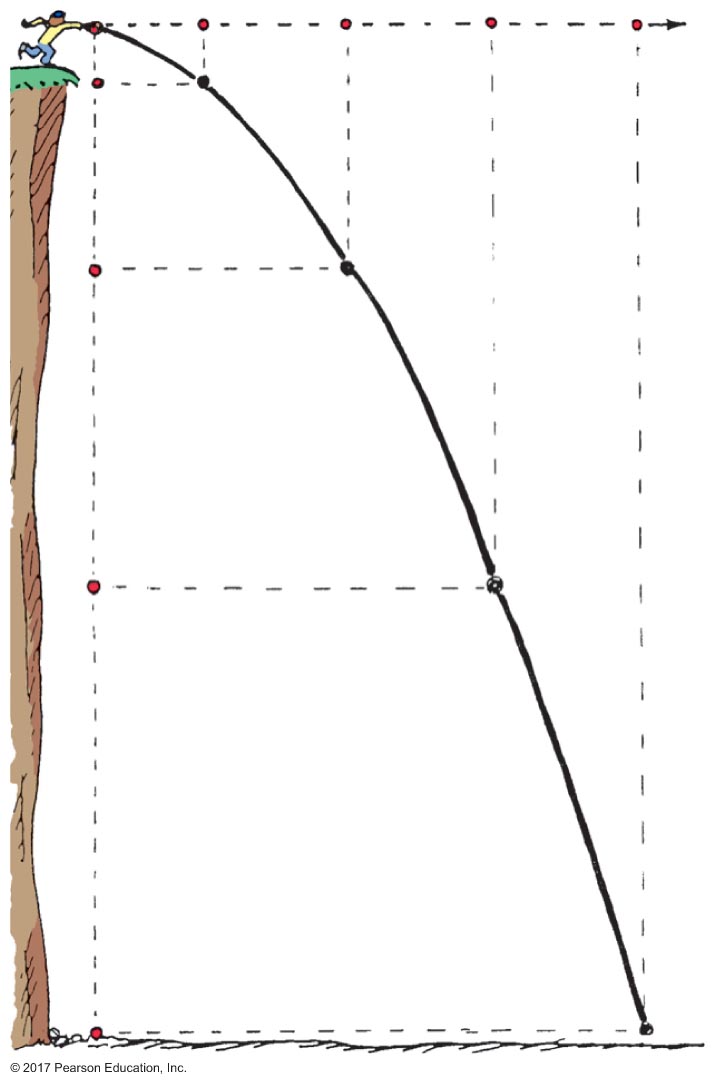 Projectile curves asa result of these components:
constant motion horizontally
accelerated motion vertically
© 2017 Pearson Education, Inc.
Projectile Motion
Projectile motion is a combination of
a horizontal component and a vertical component
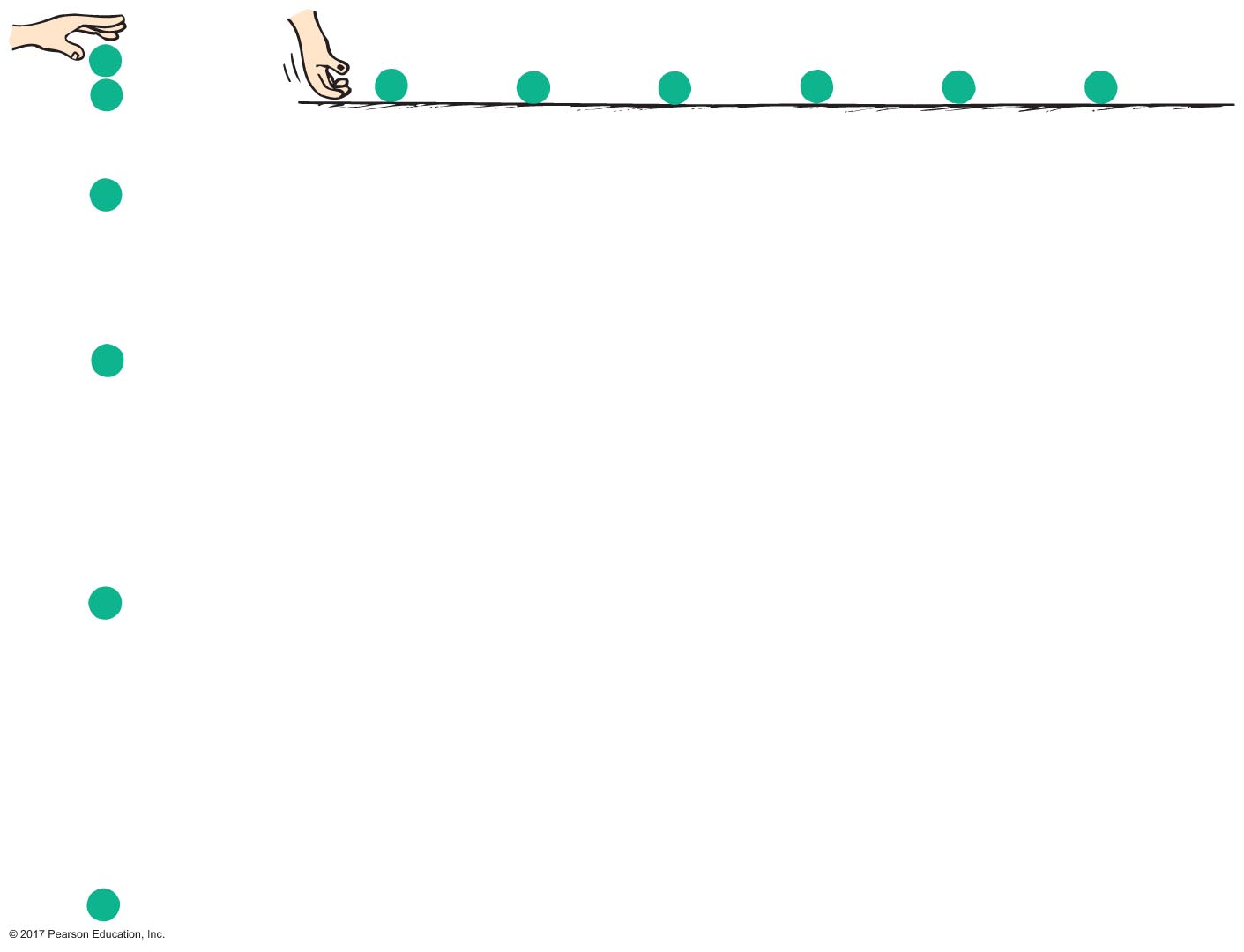 © 2017 Pearson Education, Inc.
Projectile Motion
Parabola
Note that only the vertical velocity component changes with time. The horizontal component remains constant.
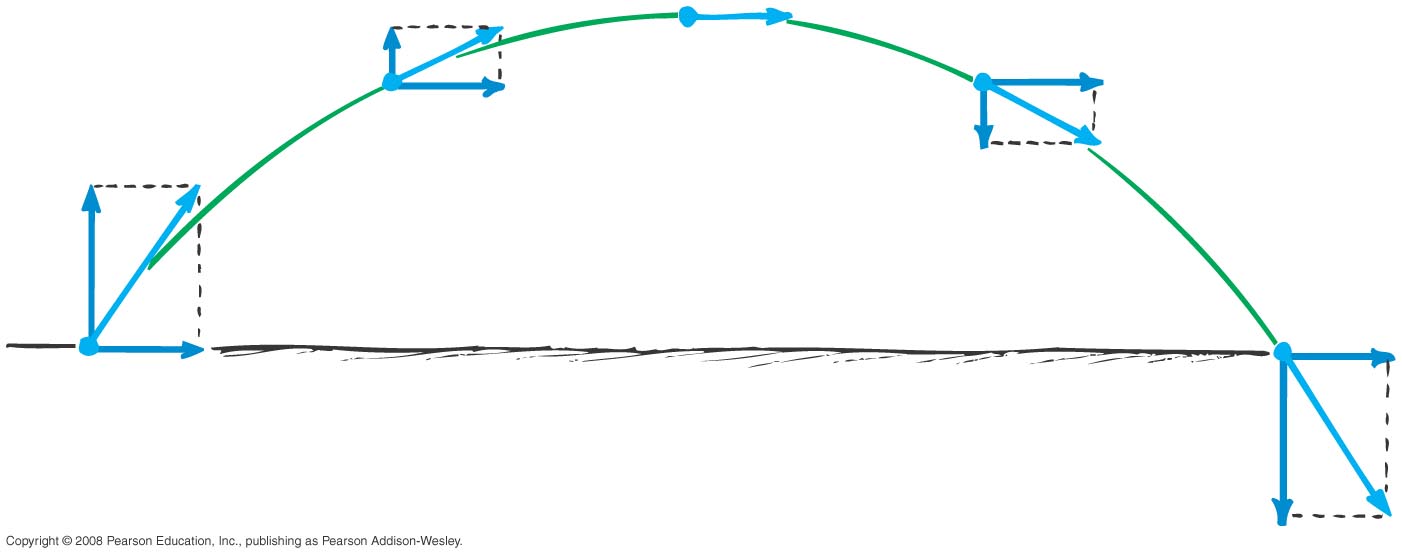 © 2017 Pearson Education, Inc.
Projectile MotionCHECK YOUR NEIGHBOR
The velocity of a typical projectile can be represented by horizontal and vertical components. Assuming negligible air resistance, the horizontal component along the path of the projectile
increases.
decreases. 
remains the same.
Not enough information.
© 2017 Pearson Education, Inc.
[Speaker Notes: C. remains the same.]
Projectile MotionCHECK YOUR ANSWER
The velocity of a typical projectile can be represented by horizontal and vertical components. Assuming negligible air resistance, the horizontal component along the path of the projectile
increases.
decreases. 
remains the same.
Not enough information.

Explanation:
Because there is no force horizontally, no horizontal acceleration occurs.
© 2017 Pearson Education, Inc.
[Speaker Notes: C. remains the same.]
Projectile MotionCHECK YOUR NEIGHBOR
When no air resistance acts on a fast-moving baseball, its acceleration is
downward, g.
due to a combination of constant horizontal motion and accelerated downward motion. 
opposite to the force of gravity.
centripetal.
© 2017 Pearson Education, Inc.
[Speaker Notes: A. downward, g.]
Projectile MotionCHECK YOUR ANSWER
When no air resistance acts on a fast-moving baseball, its acceleration is
downward, g.
due to a combination of constant horizontal motion and accelerated downward motion. 
opposite to the force of gravity.
centripetal.
© 2017 Pearson Education, Inc.
[Speaker Notes: A. downward, g.]
Projectile Altitude and Range
For equal launching speeds, the same range is obtained from two different projection angles—a pair that add up to 90º.
Example: Same range occurs for a 75º launch and a 15º launch of the same initial
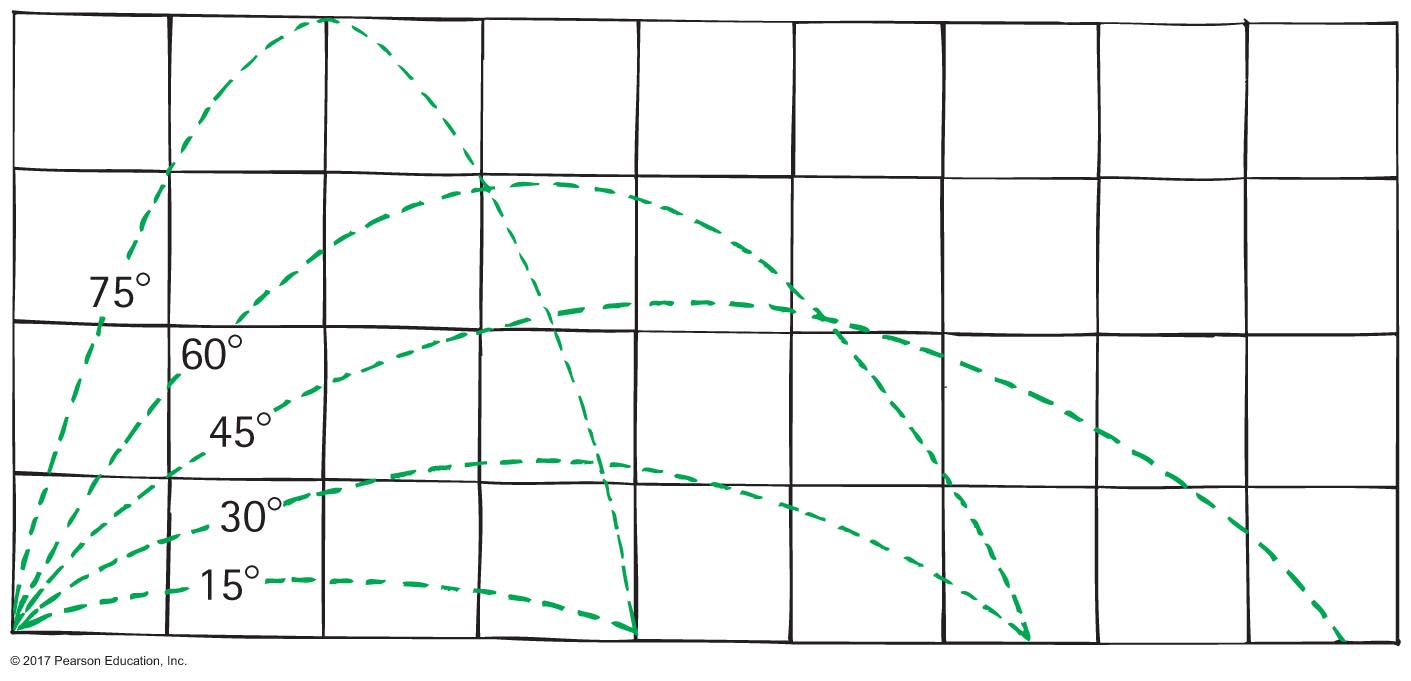 © 2017 Pearson Education, Inc.
Projectile MotionCHECK YOUR NEIGHBOR
A ball tossed at an angle of 30º with the horizontal will go as far downrange as one tossed at the same speed at an angle of
45º.
60º. 
75º.
None of the above.
© 2017 Pearson Education, Inc.
[Speaker Notes: B. 60°.]
Projectile MotionCHECK YOUR ANSWER
A ball tossed at an angle of 30º with the horizontal will go as far downrange as one tossed at the same speed at an angle of
45º.
60º. 
75º.
None of the above.

Explanation:
Same initial-speed projectiles have the same range when their launching angles add up to 90º. Why this is true involves a bit of trigonometry—which in the interest of time, we'll not pursue here.
© 2017 Pearson Education, Inc.
[Speaker Notes: B. 60°.]
The Effect of Air Resistance on Projectiles
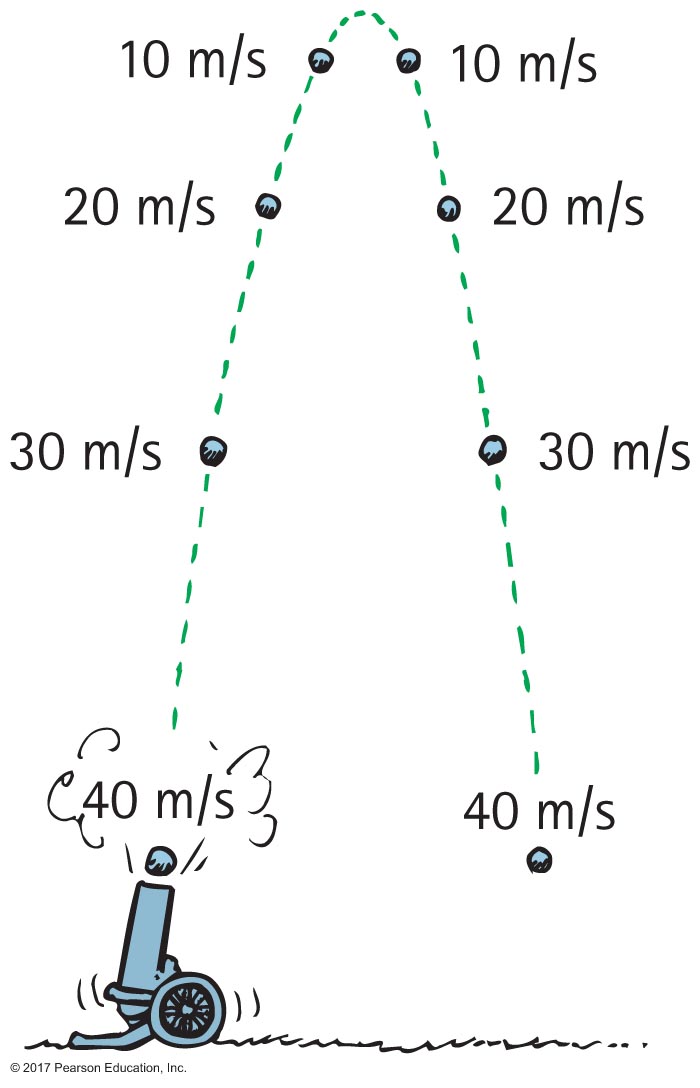 With air resistance,both range and altitude are decreased
Without air resistance, the speed lost going up is the same as the speed gained while coming down.
Fast-Moving Projectiles—Satellites
Satellite
is any projectile moving fast enough to fall continually around the Earth.
To become an Earth satellite, the projectile's horizontal velocity must be great enough for its trajectory to match Earth's curvature.
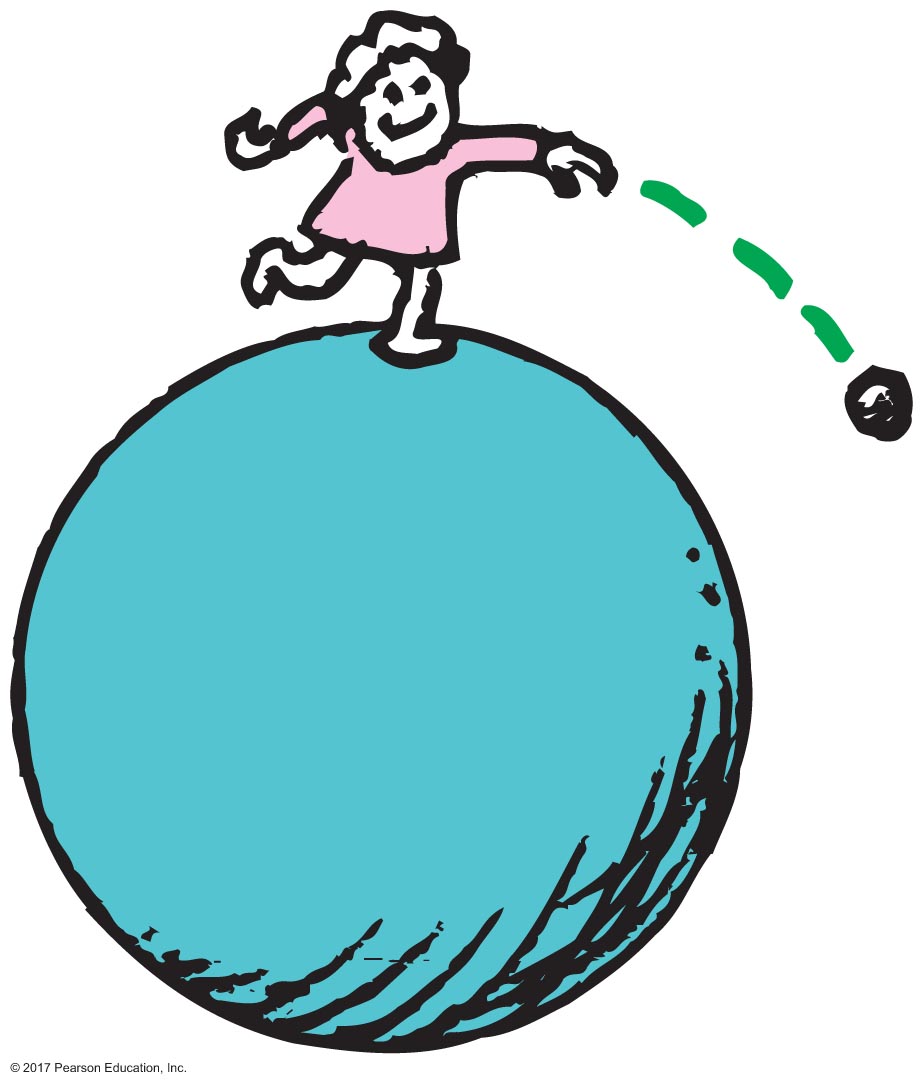 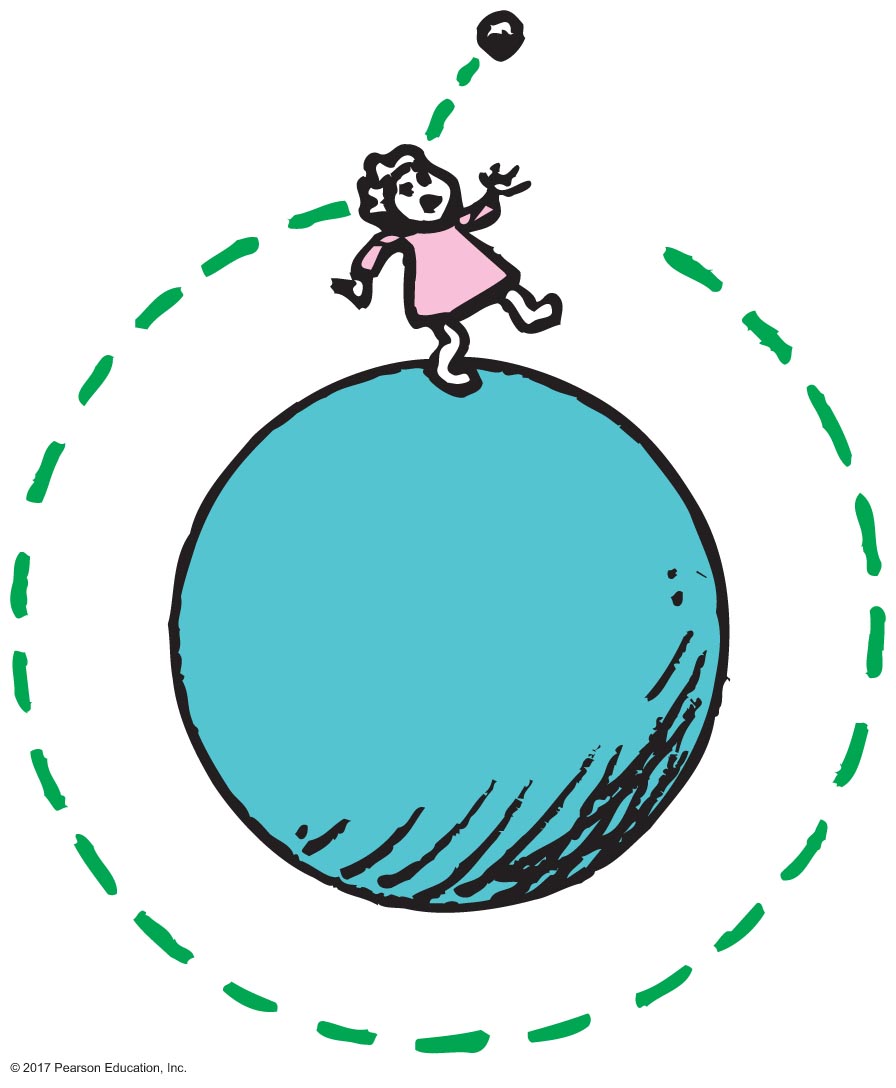 © 2017 Pearson Education, Inc.
Fast-Moving Projectiles—Satellites
The Earth's curvature drops a vertical distance of 5 meters for each 8000 m tangent to the surface. So to orbit Earth, a projectile must travel 8000 m in the time it takes to fall 5 m.
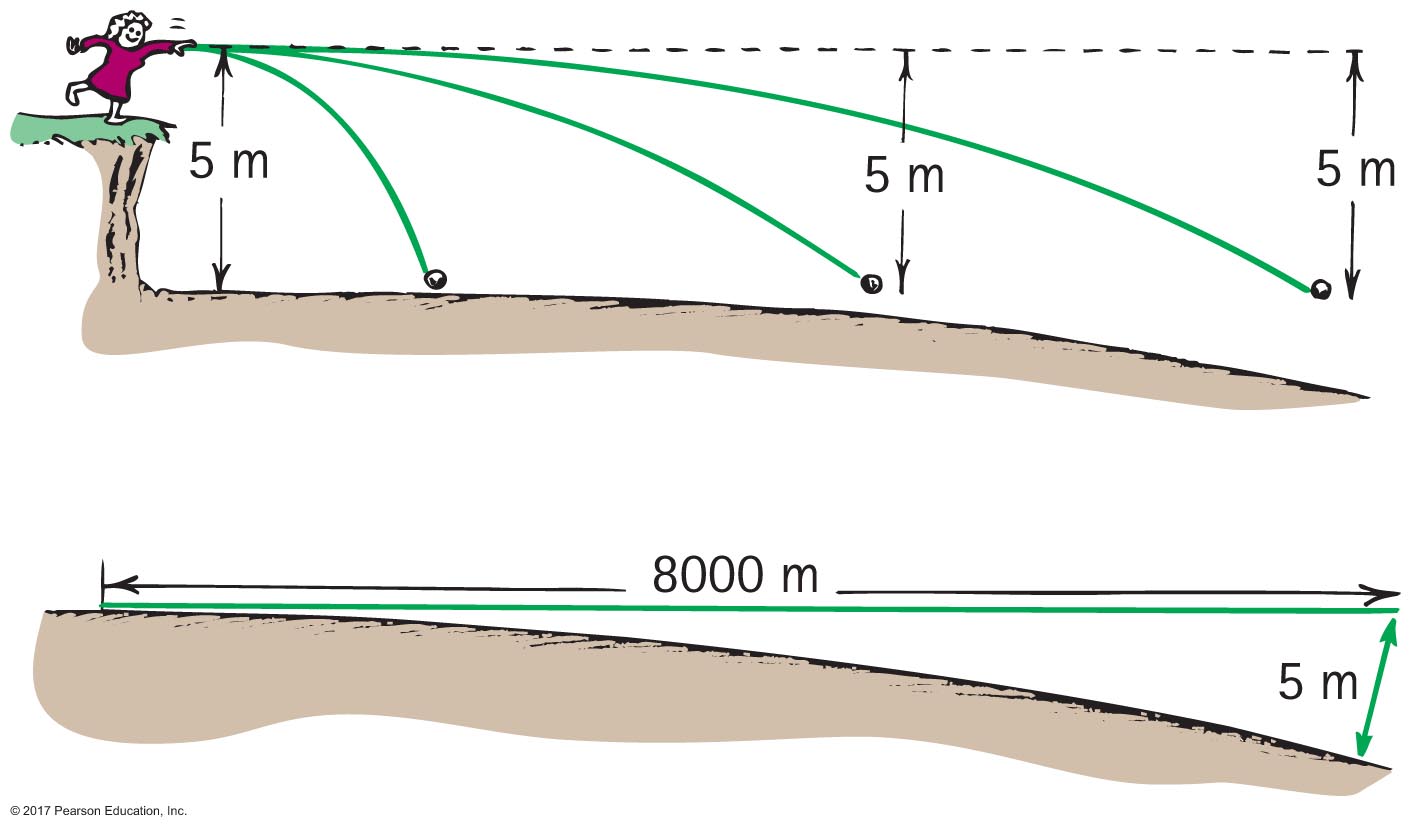 © 2017 Pearson Education, Inc.
Fast-Moving Projectiles—SatellitesCHECK YOUR NEIGHBOR
As the ball leaves the girl's hand, one second later it will have fallen
10 meters.
5 meters below the dashed line.
less than 5 meters below the straight-line path.
None of the above.
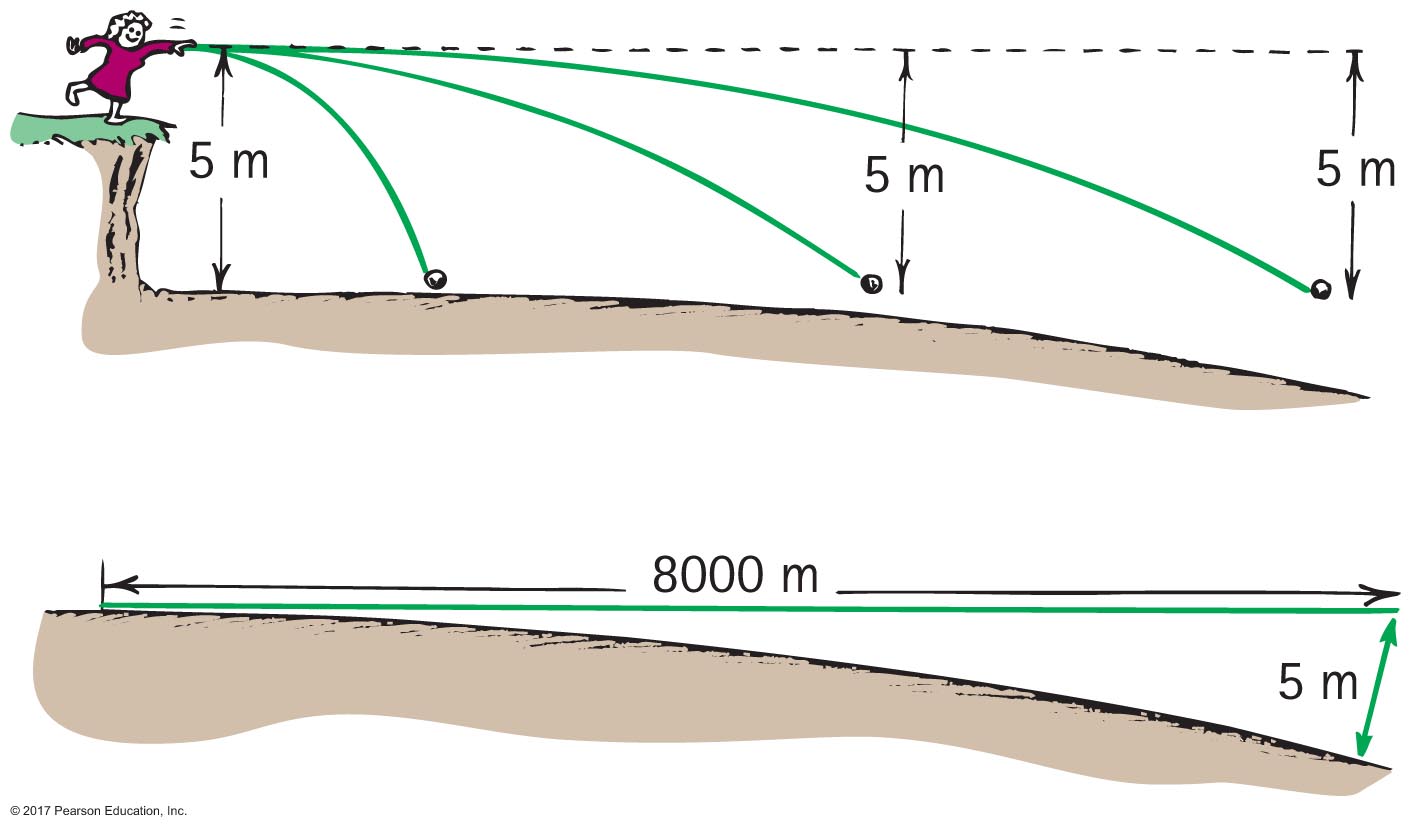 © 2017 Pearson Education, Inc.
[Speaker Notes: B. 5 meters below the dashed line.]
Fast-Moving Projectiles—SatellitesCHECK YOUR ANSWER
As the ball leaves the girl's hand, one second later it will have fallen
10 meters.
5 meters below the dashed line.
less than 5 meters below the straight-line path.
None of the above.

Comment:
Whatever the speed, the ball will fall a vertical distance of5 meters below the dashed line.
© 2017 Pearson Education, Inc.
[Speaker Notes: B. 5 meters below the dashed line.]
Fast-Moving Projectiles—SatellitesCHECK YOUR NEIGHBOR
When you toss a projectile sideways, it curves as it falls. It will be an Earth satellite if the curve it makes
matches the curved surface of Earth.
results in a straight line. 
spirals out indefinitely.
None of the above.
© 2017 Pearson Education, Inc.
[Speaker Notes: A. matches the curved surface of Earth.]
Fast-Moving Projectiles—SatellitesCHECK YOUR ANSWER
When you toss a projectile sideways, it curves as it falls. It will be an Earth satellite if the curve it makes
matches the curved surface of Earth.
results in a straight line. 
spirals out indefinitely.
None of the above.

Explanation:
For an 8-km tangent, Earth curves downward 5 m. So, a projectile traveling horizontally at 8 km/s will fall 5 m in that time and follow the curve of the Earth.
© 2017 Pearson Education, Inc.
[Speaker Notes: A. matches the curved surface of Earth.]
Circular Satellite Orbits
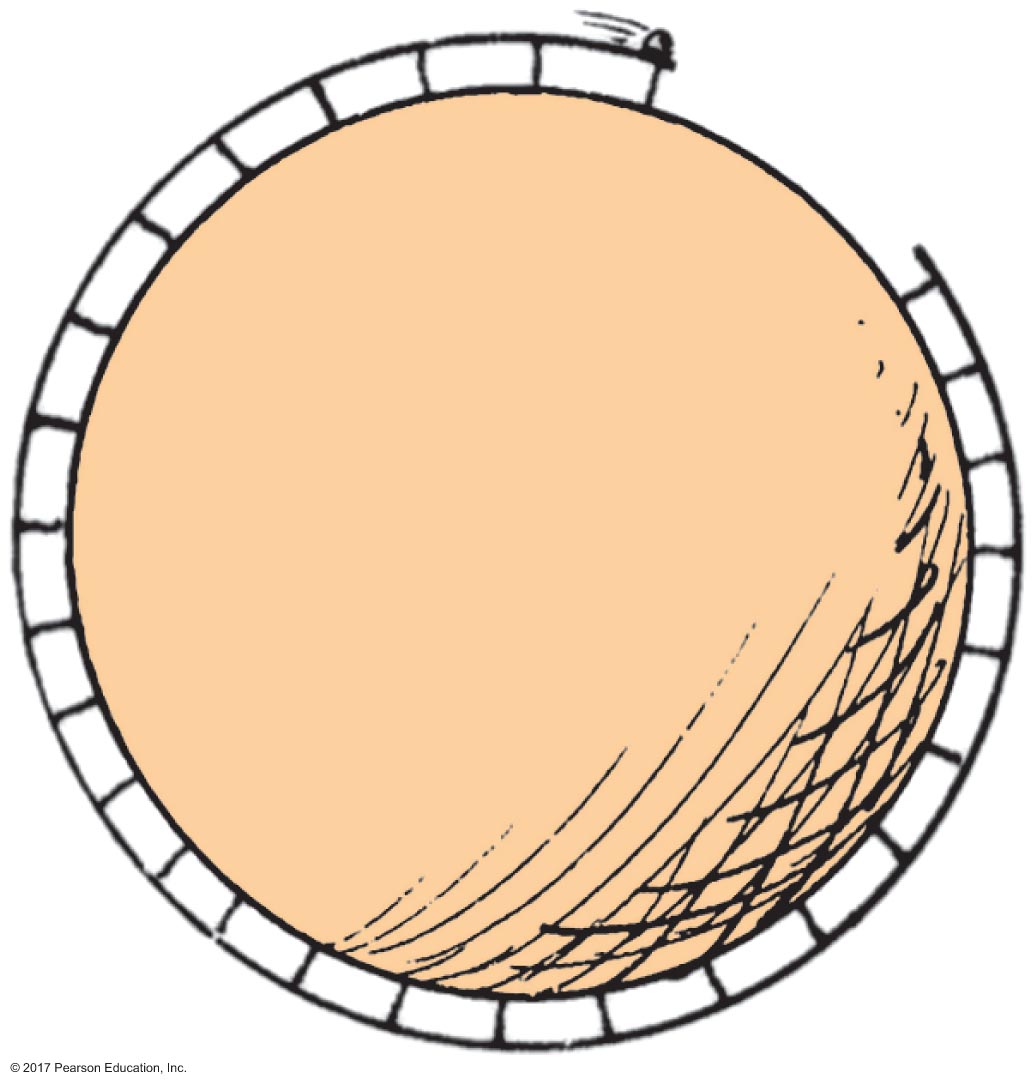 Elevated bowling alley: What speed will allow the bowling ball to clear the gap?
© 2017 Pearson Education, Inc.
Circular Satellite Orbits
A payload into orbit requires control over
direction of rocket
initially, rocket is fired vertically, then tipped
once above the atmosphere, the rocket is aimed horizontally
speed of rocket
payload is given a final thrust to orbital speed of8 km/s to fall around Earth and become an Earth satellite
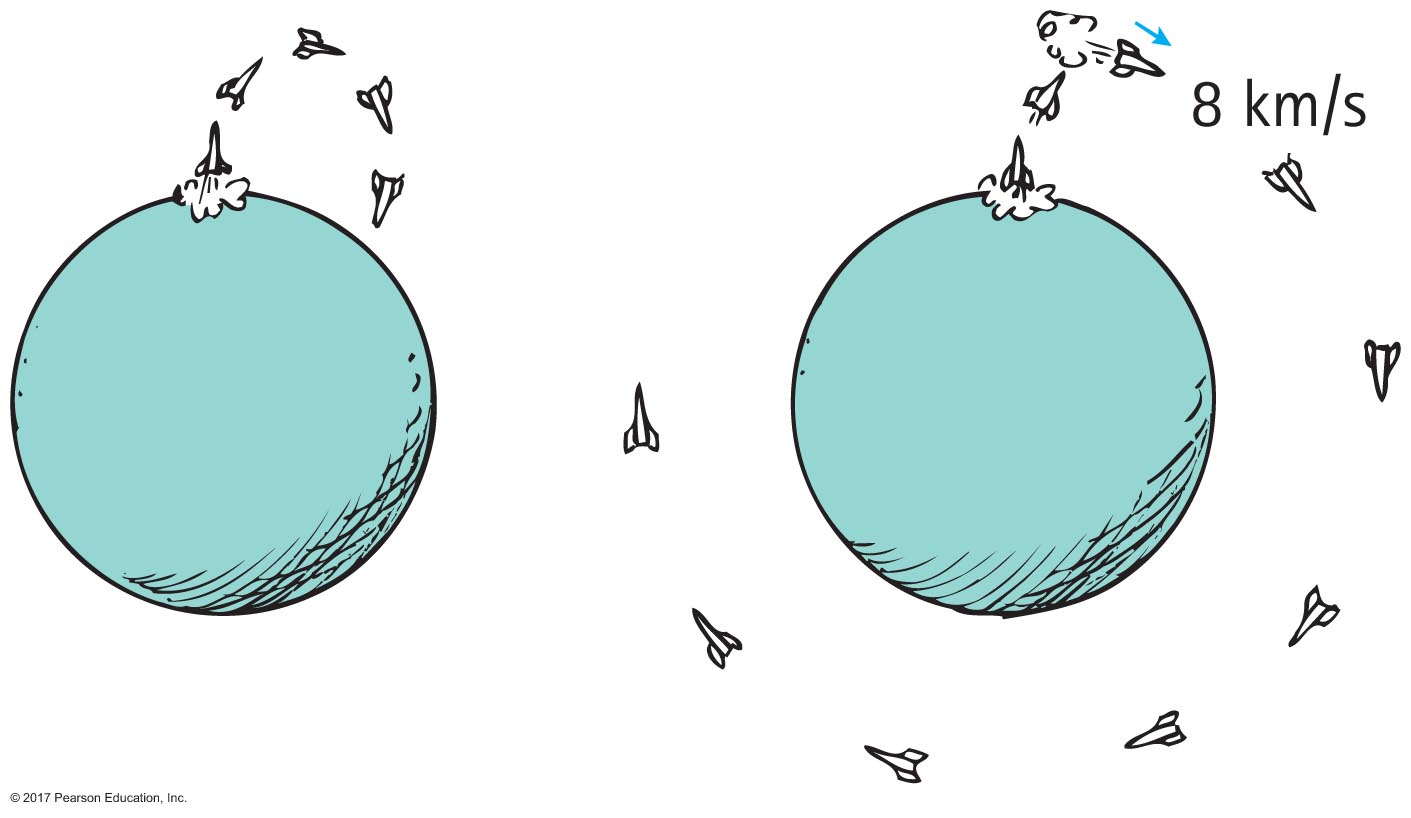 © 2017 Pearson Education, Inc.
Circular Satellite Orbits
Positioning
beyond Earth's atmosphere, where air resistance is almost totally absent
Example: Space shuttles are launched to altitudes of 150 km or more, to be above air drag. (Are they above Earth's gravitational field? NO!)
© 2017 Pearson Education, Inc.
Satellite MotionCHECK YOUR NEIGHBOR
When a satellite travels at constant speed, the shape of its path is
a circle.
an ellipse. 
an oval that is almost elliptical.
a circle with a square corner, as seen throughout your book.
© 2017 Pearson Education, Inc.
[Speaker Notes: A. a circle.]
Satellite MotionCHECK YOUR ANSWER
When a satellite travels at constant speed, the shape of its path is
a circle.
an ellipse. 
an oval that is almost elliptical.
a circle with a square corner, as seen throughout your book.
© 2017 Pearson Education, Inc.
[Speaker Notes: A. a circle.]
Elliptical Orbits
Ellipse
The oval path followed by a satellite. The closed path taken by a point that moves in such a way that the sum of its distances from two fixed points (called foci) is constant.
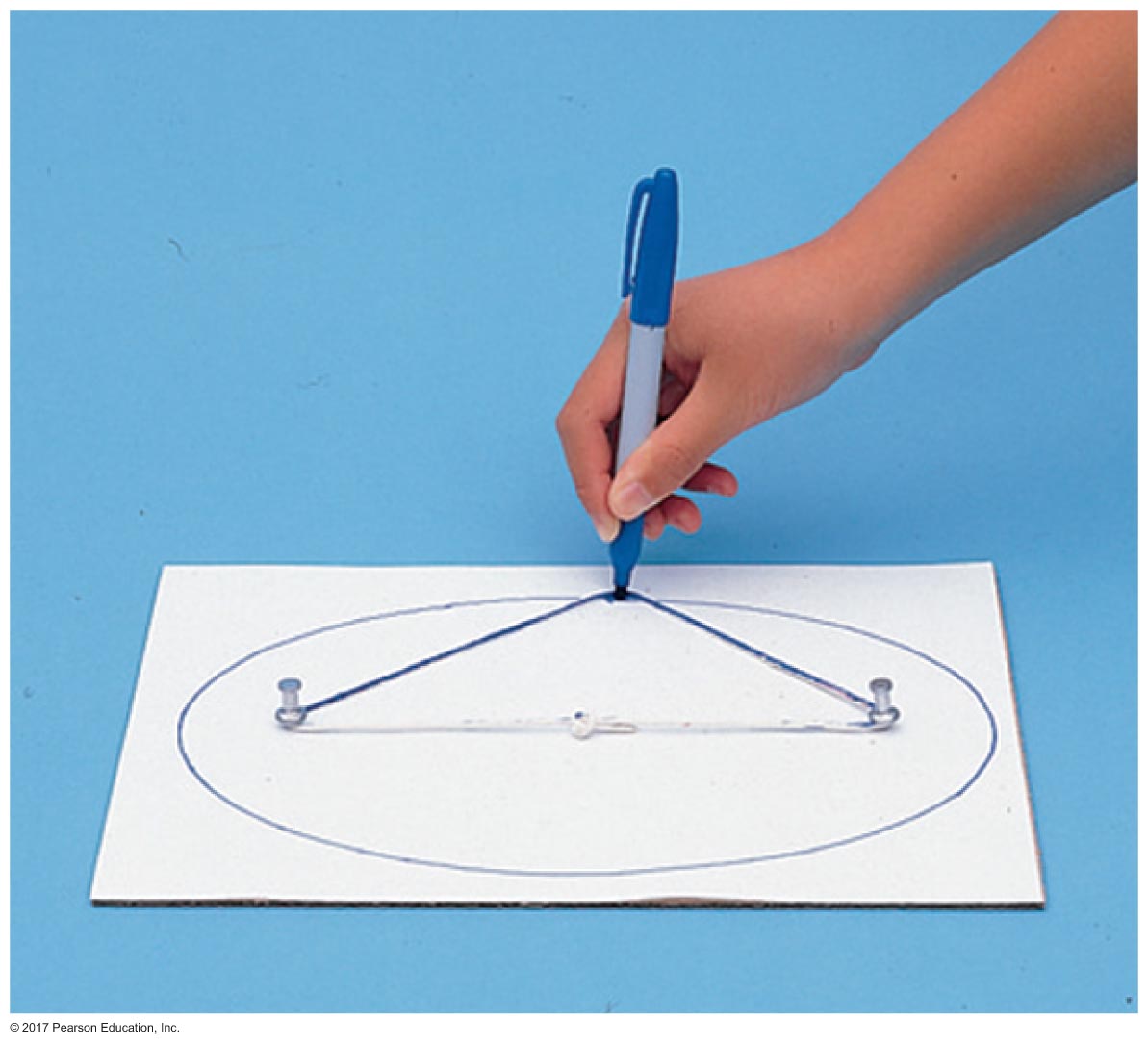 © 2017 Pearson Education, Inc.
Elliptical Orbits
Elliptical orbit
speed of satellite varies
initially, if speed is greater than needed for circular orbit, satellite overshoots a circular path and moves away from Earth
satellite loses speed and then regains it as it falls back toward Earth
it rejoins its original path with the same speed it had initially
procedure is repeated
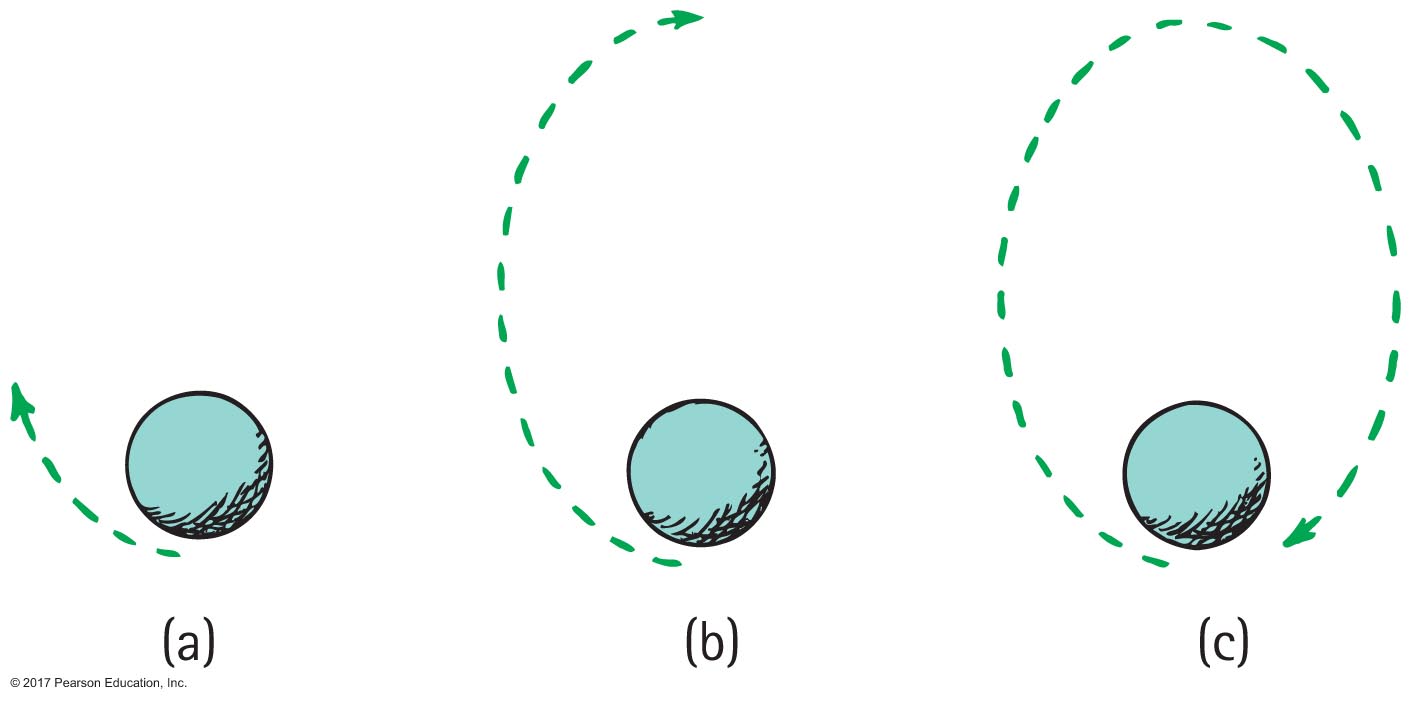 © 2017 Pearson Education, Inc.
Elliptical OrbitsCHECK YOUR NEIGHBOR
The speed of a satellite in an elliptical orbit
varies.
remains constant. 
acts at right angles to its motion.
All of the above.
© 2017 Pearson Education, Inc.
[Speaker Notes: A. varies.]
Elliptical OrbitsCHECK YOUR ANSWER
The speed of a satellite in an elliptical orbit
varies.
remains constant. 
acts at right angles to its motion.
All of the above.
© 2017 Pearson Education, Inc.
[Speaker Notes: A. varies.]
Escape Speed
Escape speed
the initial speed that an object must reach to escape gravitational influence of Earth
11.2 kilometers per second from Earth's surface
Escape velocity
is escape speed whendirection is involved
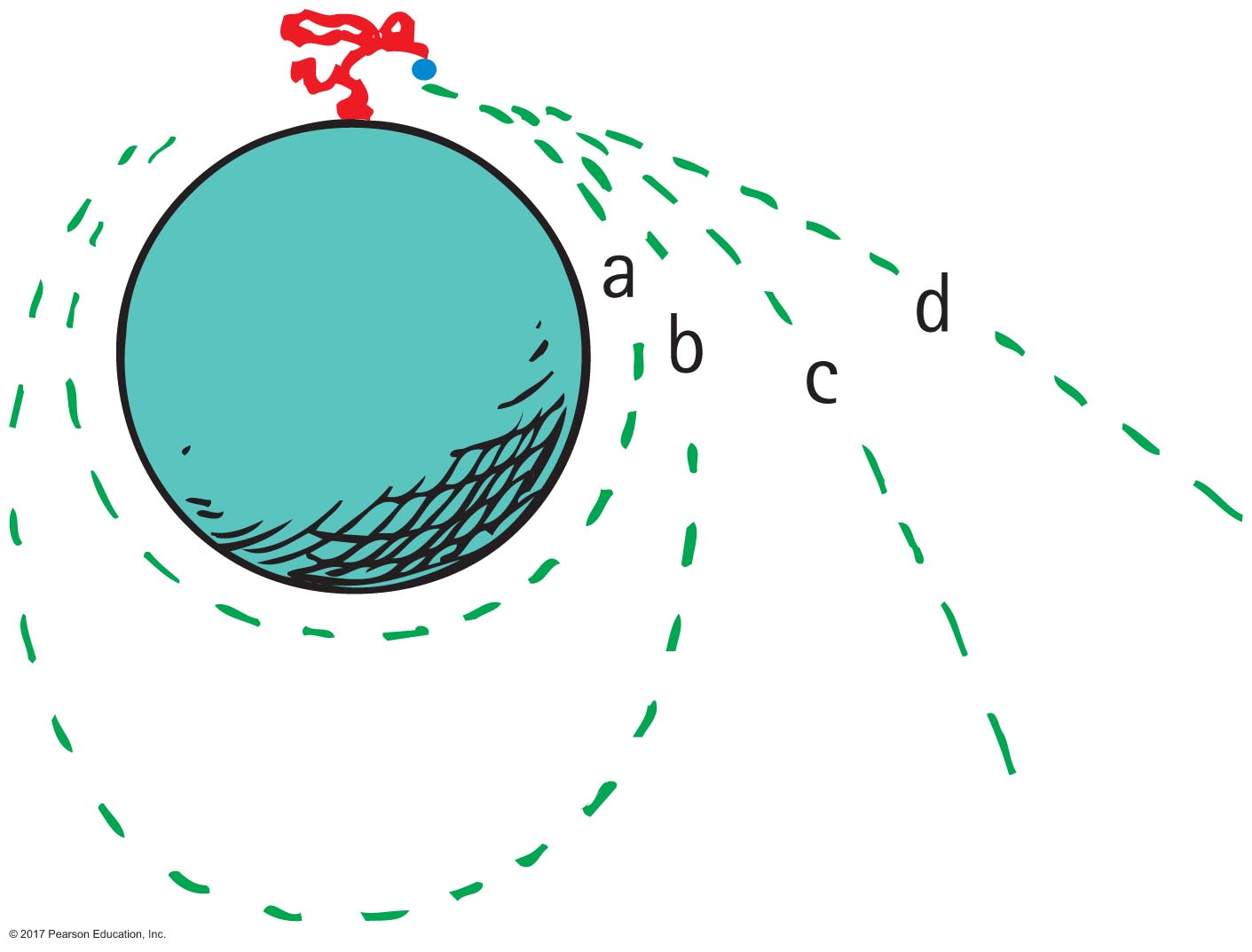 © 2017 Pearson Education, Inc.
Escape Speed
First probe to escape the solar system isPioneer 10, launched from Earth in 1972.
accomplished by directing the probe into the path of oncoming Jupiter
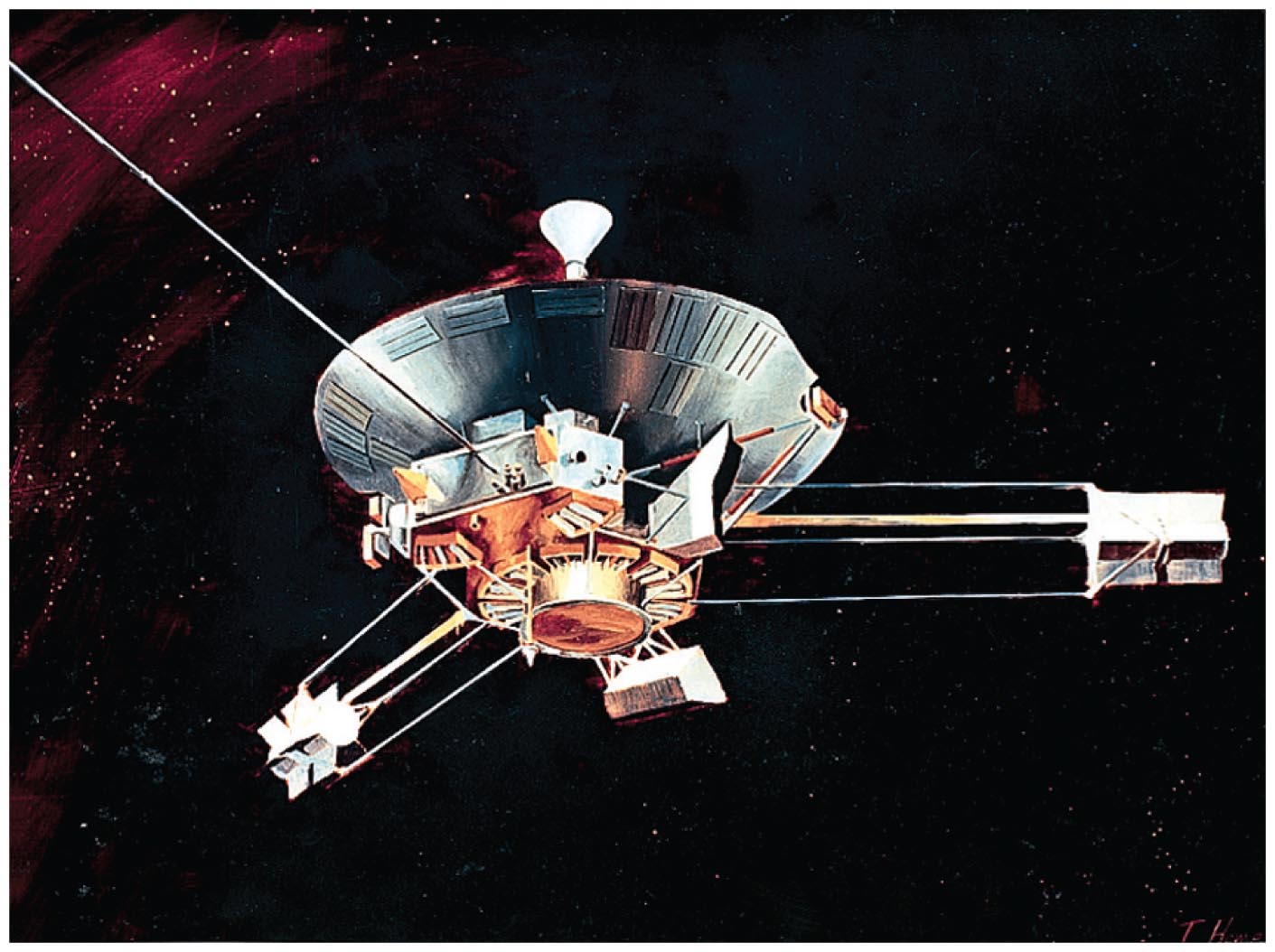 © 2017 Pearson Education, Inc.
Escape SpeedCHECK YOUR NEIGHBOR
When a projectile achieves escape speed from Earth, it
forever leaves Earth's gravitational field.
outruns the influence of Earth's gravity butis never beyond it. 
comes to an eventual stop, eventually returning to Earth at some future time.
All of the above.
© 2017 Pearson Education, Inc.
[Speaker Notes: B. outruns the influence of Earth's gravity, but is never beyond it.]
Escape SpeedCHECK YOUR ANSWER
When a projectile achieves escape speed from Earth, it
forever leaves Earth's gravitational field.
outruns the influence of Earth's gravity but is never beyond it. 
comes to an eventual stop, eventually returning to Earth at some future time.
All of the above.
© 2017 Pearson Education, Inc.
[Speaker Notes: B. outruns the influence of Earth's gravity, but is never beyond it.]